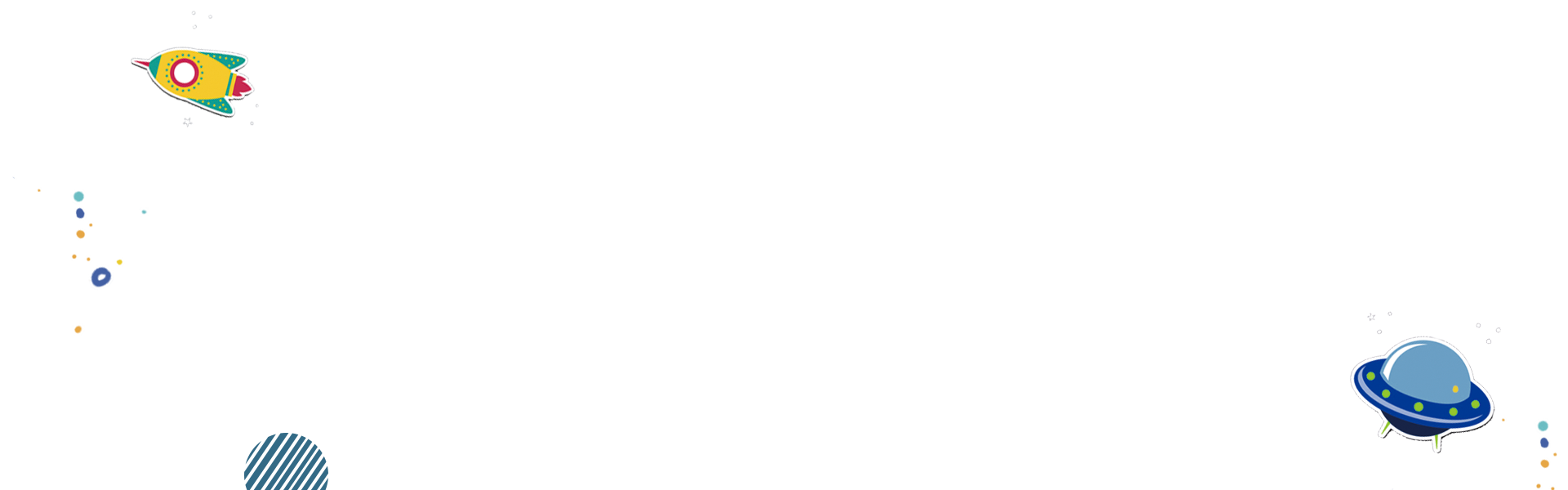 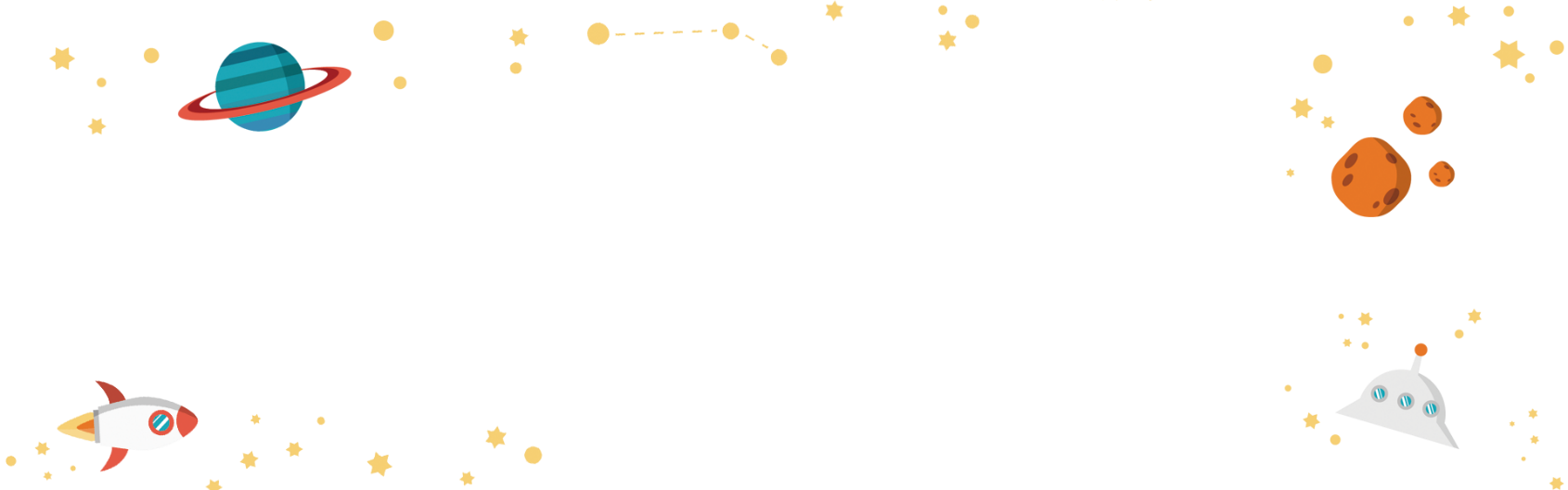 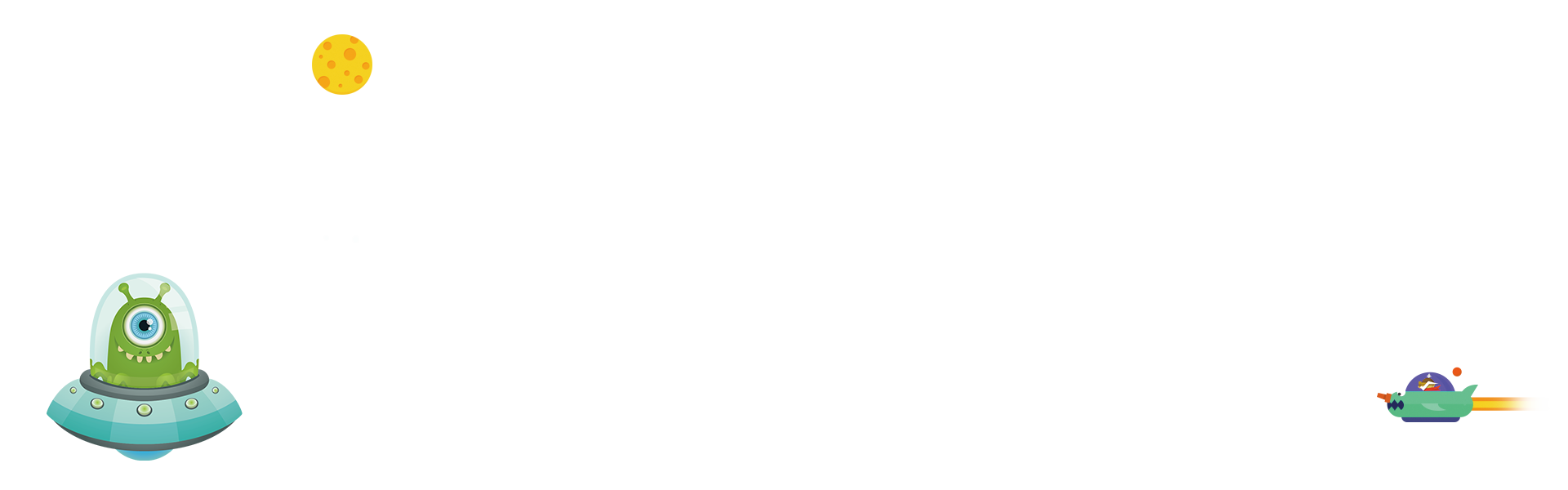 PHÉP CHIA
(tiếp theo)
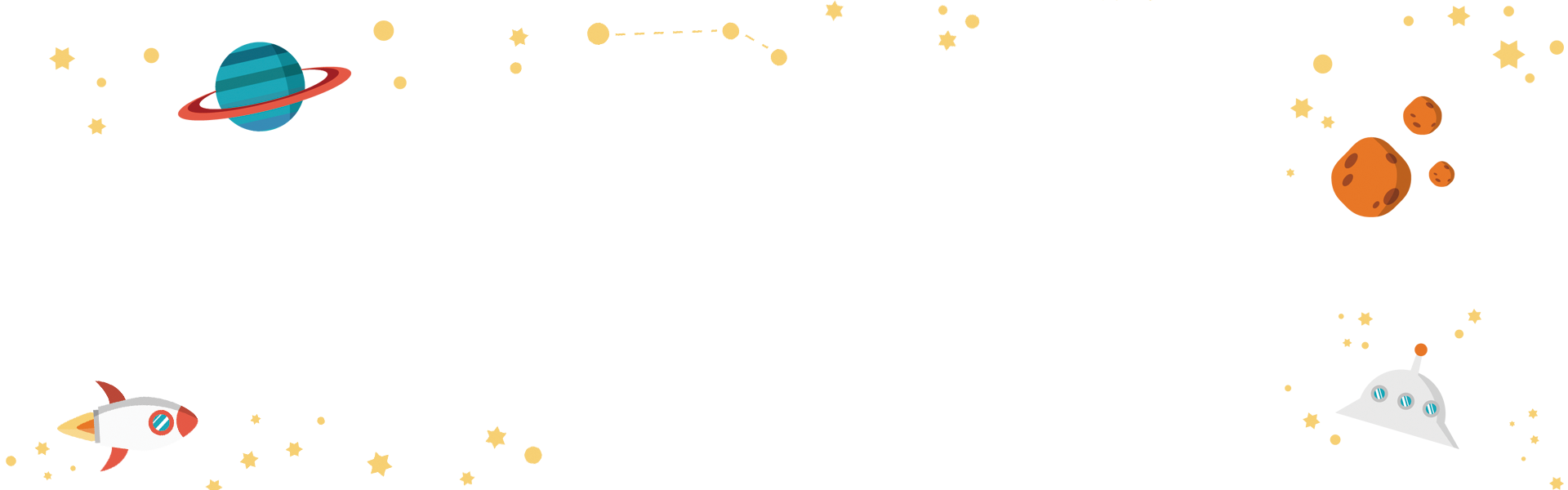 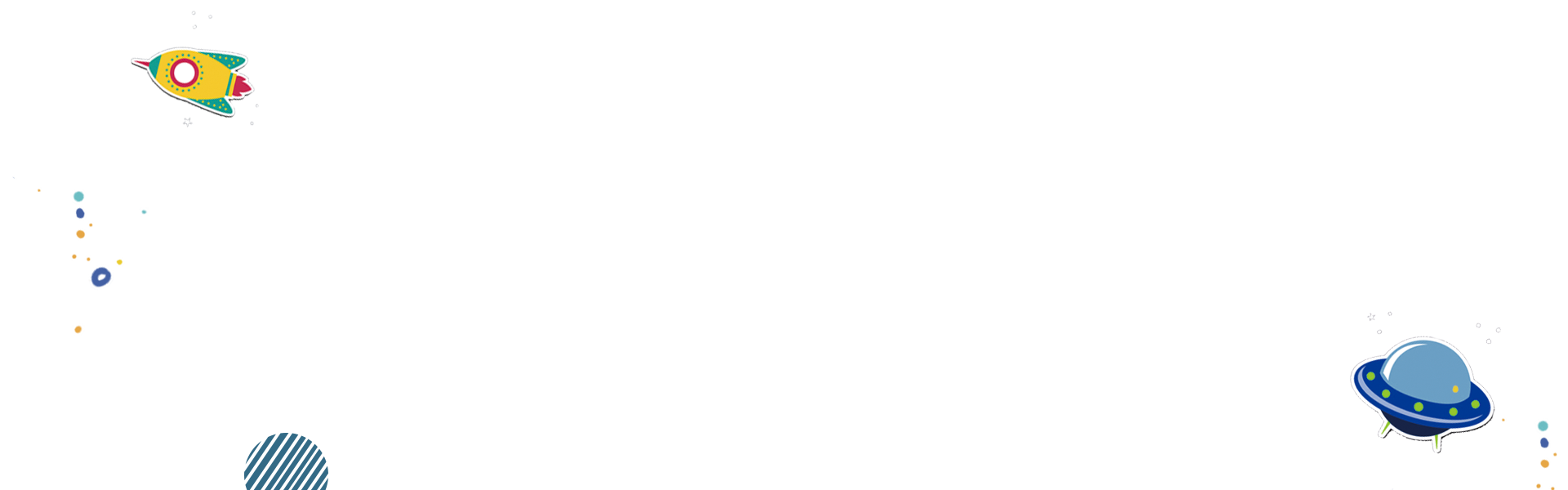 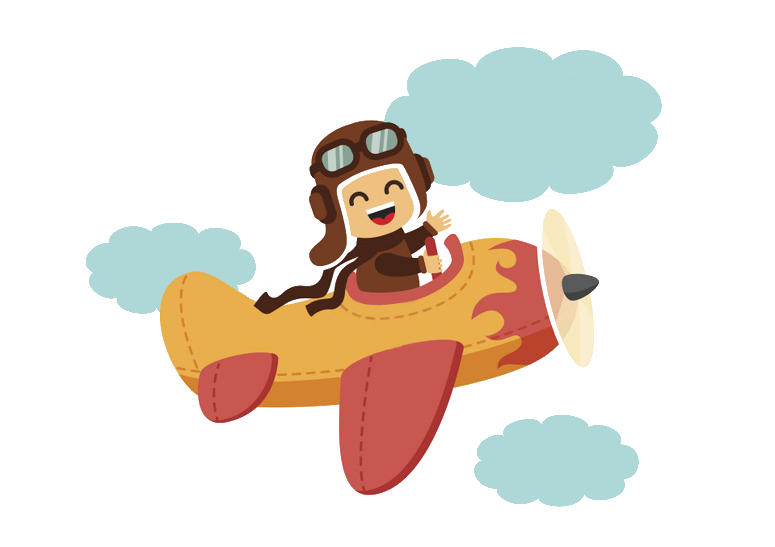 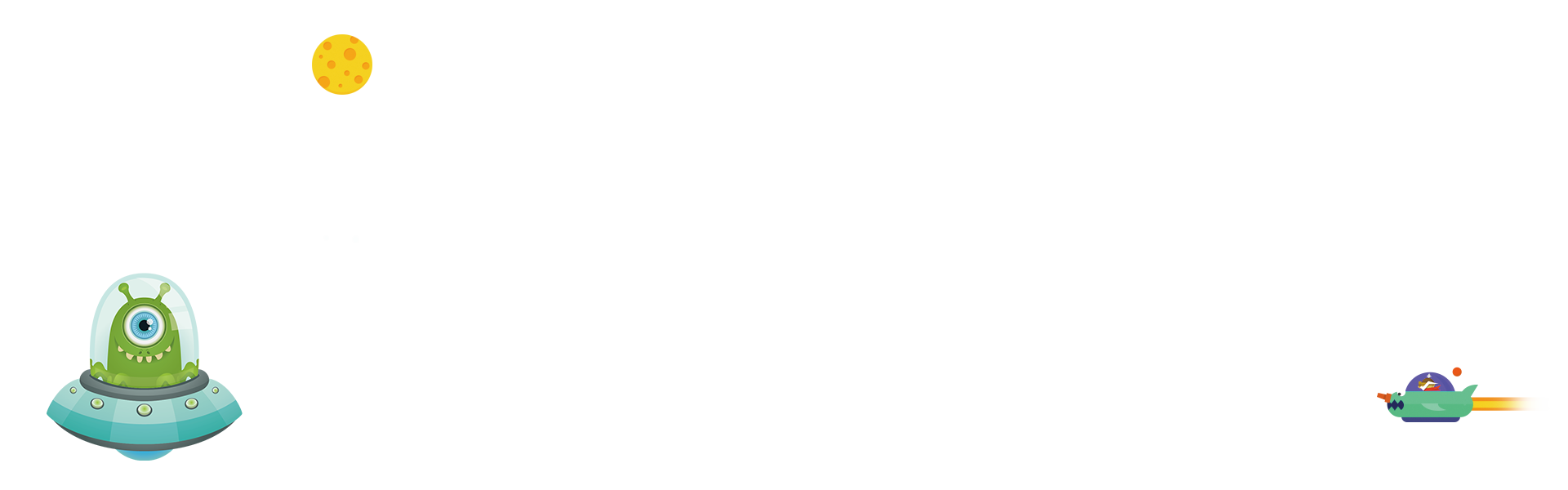 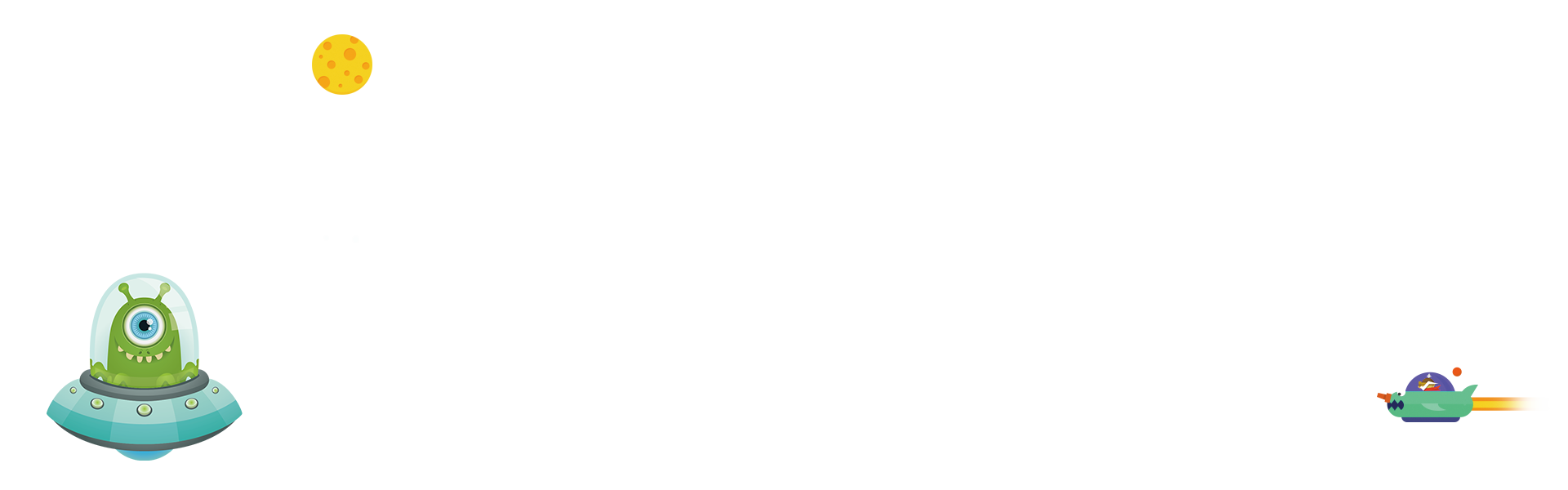 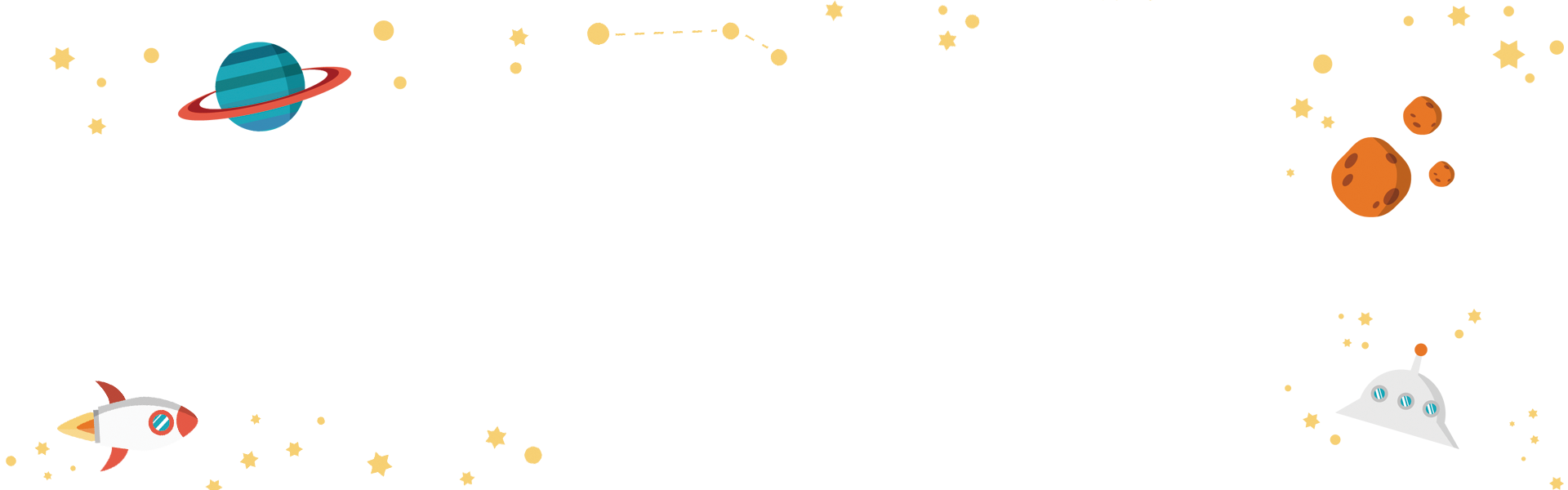 3
Nêu phép nhân và phép chia thích hợp vào mỗi tranh vẽ :
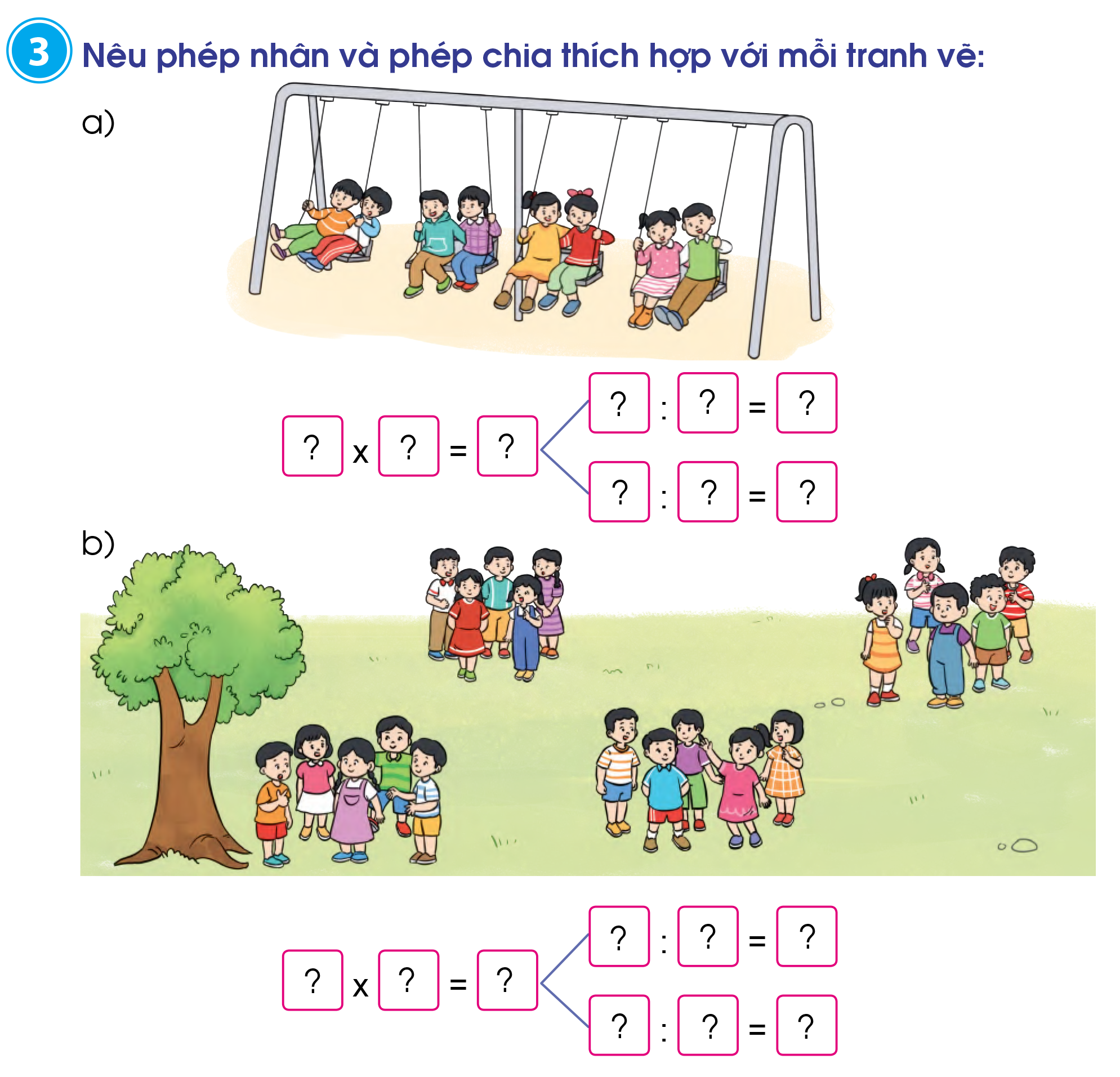 a)
2
4
8
:
:
x
=
=
=
4
8
2
2
?
?
?
?
?
?
?
?
4
2
8
3
Nêu phép nhân và phép chia thích hợp vào mỗi tranh vẽ :
b)
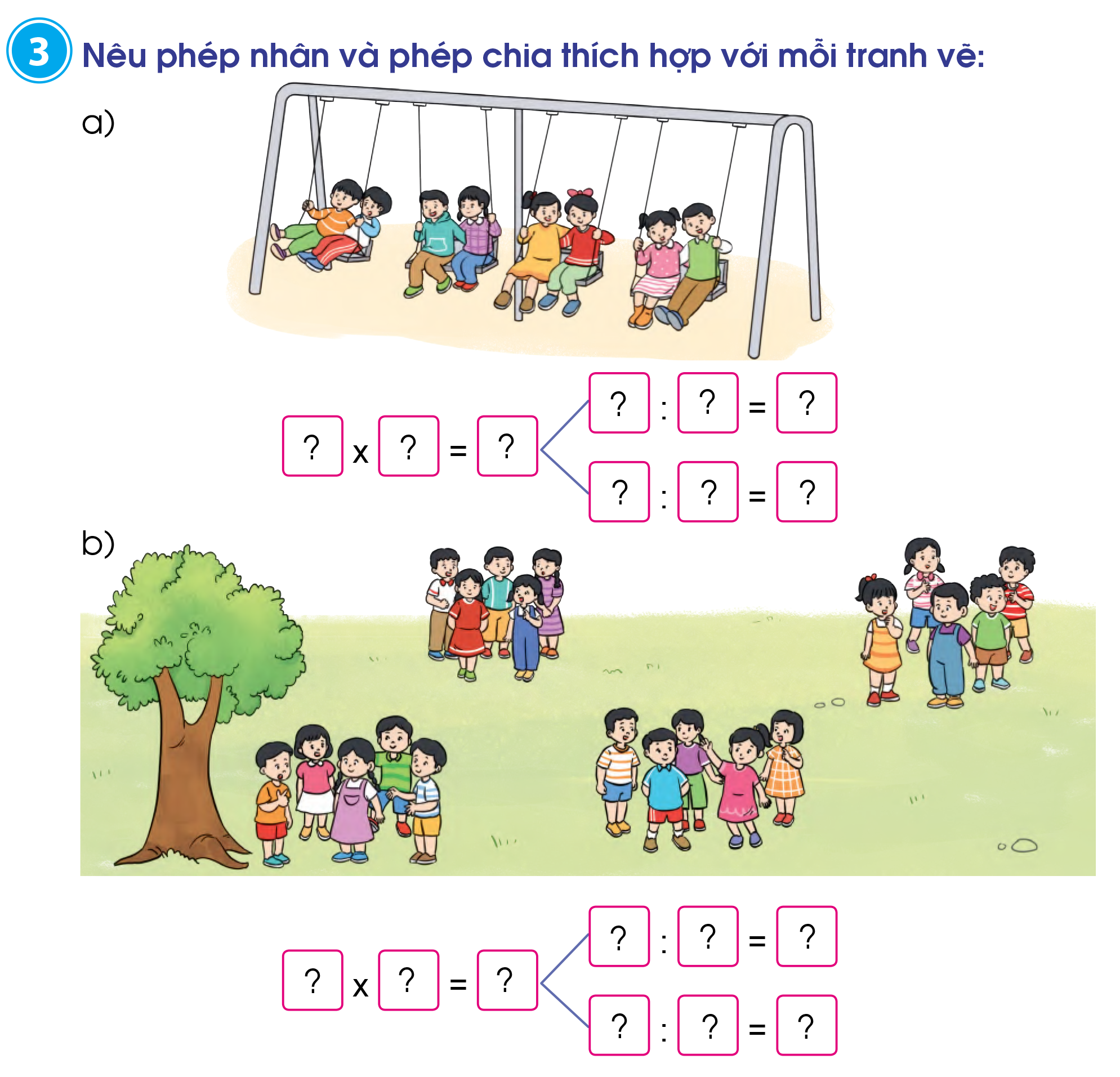 20
4
5
20
:
:
x
=
=
=
4
5
2
?
?
?
?
?
?
?
?
4
20
5
Kể chuyện theo các bức tranh có sử dụng phép chia 8 : 2
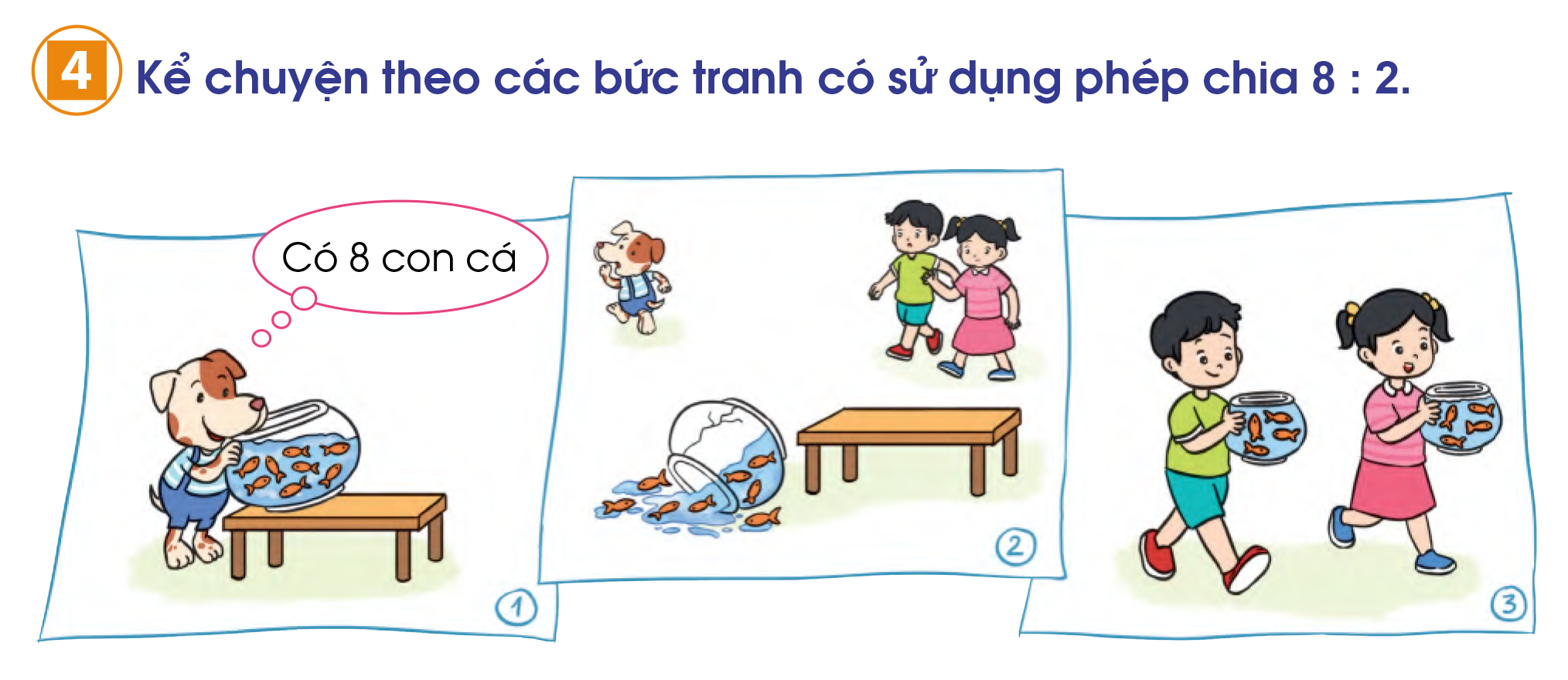 4
Kể chuyện theo các bức tranh có sử dụng phép chia 8 : 2
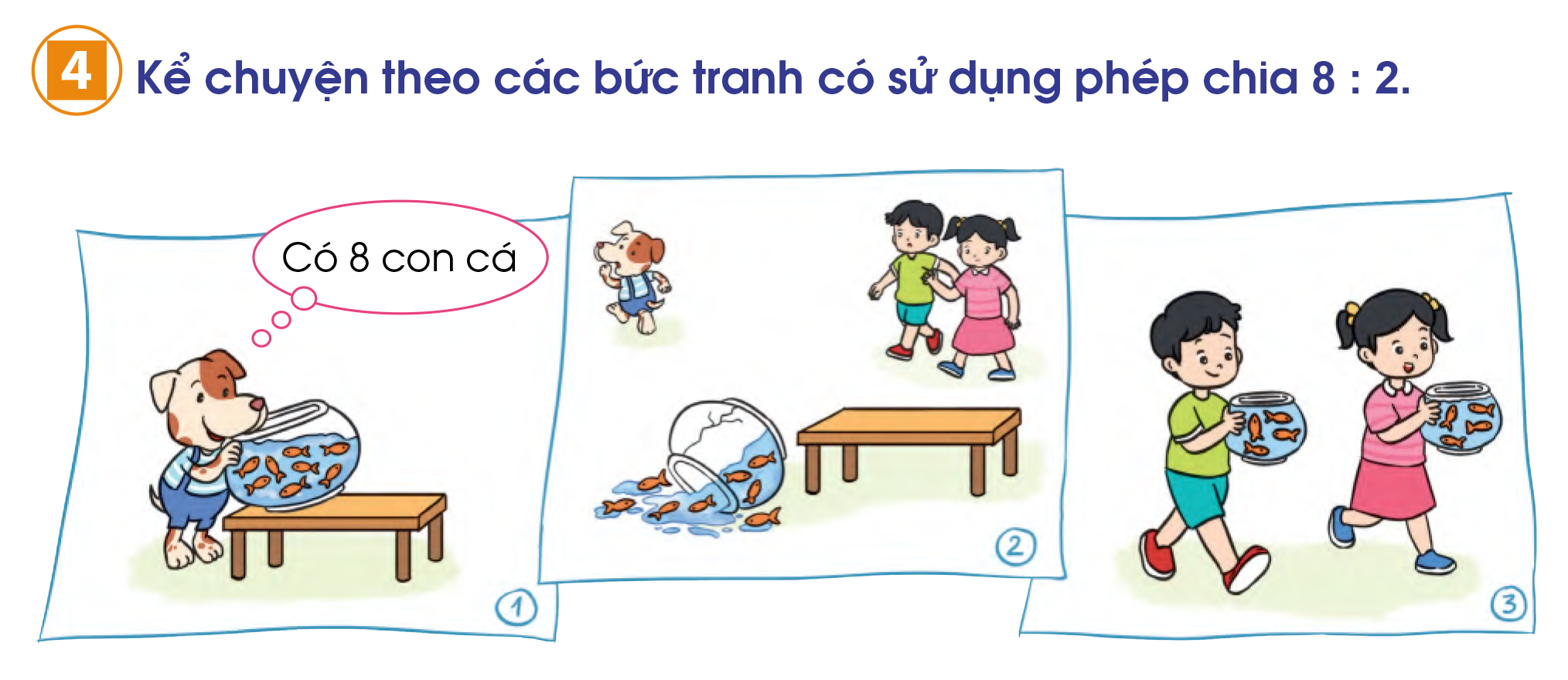 4
Cún con nhìn thấy trong bể cá có 8 con cá vàng, mải nhìn theo cá bơi cún con lỡ làm đổ bể cá, may sao có hai bạn nhỏ nhìn thấy đã chia đều 8 con cá vào 2 bình mang đi, 8 con cá chia đều vào 2 bình, mỗi bình có 4 con cá. 
Ta có phép chia 8: 2 = 4
CỦNG CỐ - DẶN DÒ